EL SERVICIO DE URGENCIAS Y DE EGRESO EN EL HRAEI
Dirección Médica - 2015
ANTECEDENTES
El Hospital Regional de Alta Especialidad de Ixtapaluca, opera bajo un esquema de Proyecto de Prestación de Servicios (PPS).
El Ejecutivo Federal, a través de la Secretaría de Salud, firmaron un Contrato de Prestación de Servicios a largo plazo con un “Inversionista Proveedor”, quien diseñó, financió, construyó, equipó y durante la vigencia del Contrato, otorgará, mantenimiento al hospital.
A través de un estudio técnico, se determinó desarrollar en Ixtapaluca, Estado de México, un hospital de alta especialidad.
El hospital fue pensado para brindar servicios médicos de alta especialidad para niños y niñas en etapa neonatal y pediátrica.
El hospital fue creado para resolver problemas de atención médica de alta complejidad, de baja frecuencia, pero que establecen elevados riesgos para la vida y deterioro funcional e incapacidad que impactan de manera muy importante en la salud de la población.
En el proyecto original bajo el cual opera el hospital, NO se contempló el SERVICIO DE URGENCIAS, fue en el mes de agosto del 2014 que se apertura en el Hospital Regional de Alta Especialidad de Ixtapaluca, la atención a patologías de segundo nivel de atención de salud, por lo cual se inició con la atención en el servicio de urgencias.
CÓMO FUNCIONA ACTUALMENTE EL SERVICIO DE URGENCIAS
1. EL PERSONAL DE ENFERMERÍA RECIBE AL USUARIO EN EL MÓDULO DENOMINADO “TRIAGE”, QUE SIGNIFICA HACER UNA CLASIFICACIÓN DE ACUERDO A LA GRAVEDAD DEL PADECIMIENTO DEL PACIENTE, DONDE:
Realiza evaluación rápida de vía aérea, ventilación y circulación.
Recoger todos los datos personales, hereditarios, familiares y del entorno del enfermo o de la persona.
Evalúa  y registra signos vitales.
Clasifica al paciente de acuerdo a la prioridad con que requiere atención y asigna un nivel y color.
Asigna y registra al paciente al área de tratamiento dentro de urgencias.
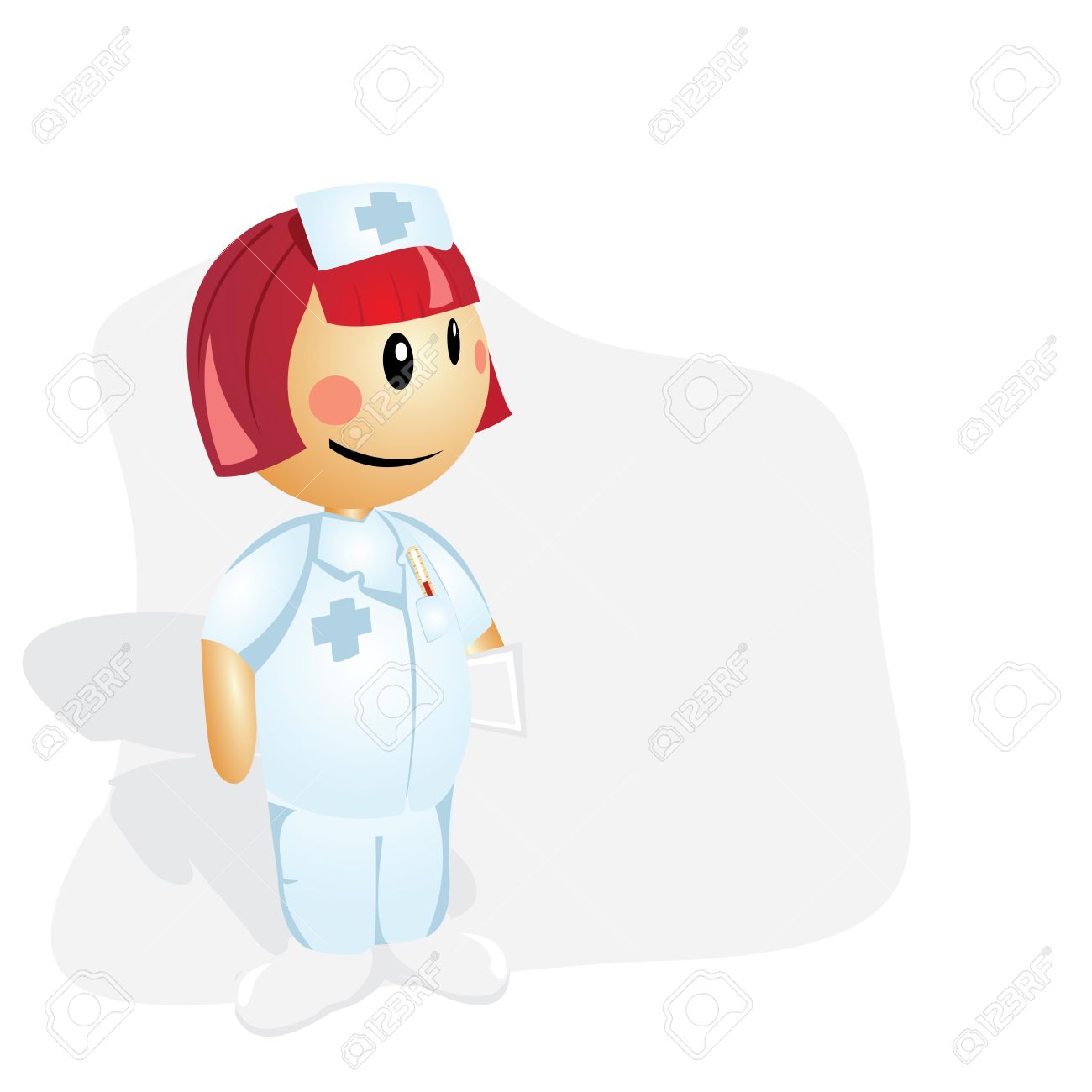 CLASIFICACIÓN DE ACUERDO A LA GRAVEDAD DEL PADECIMIENTO
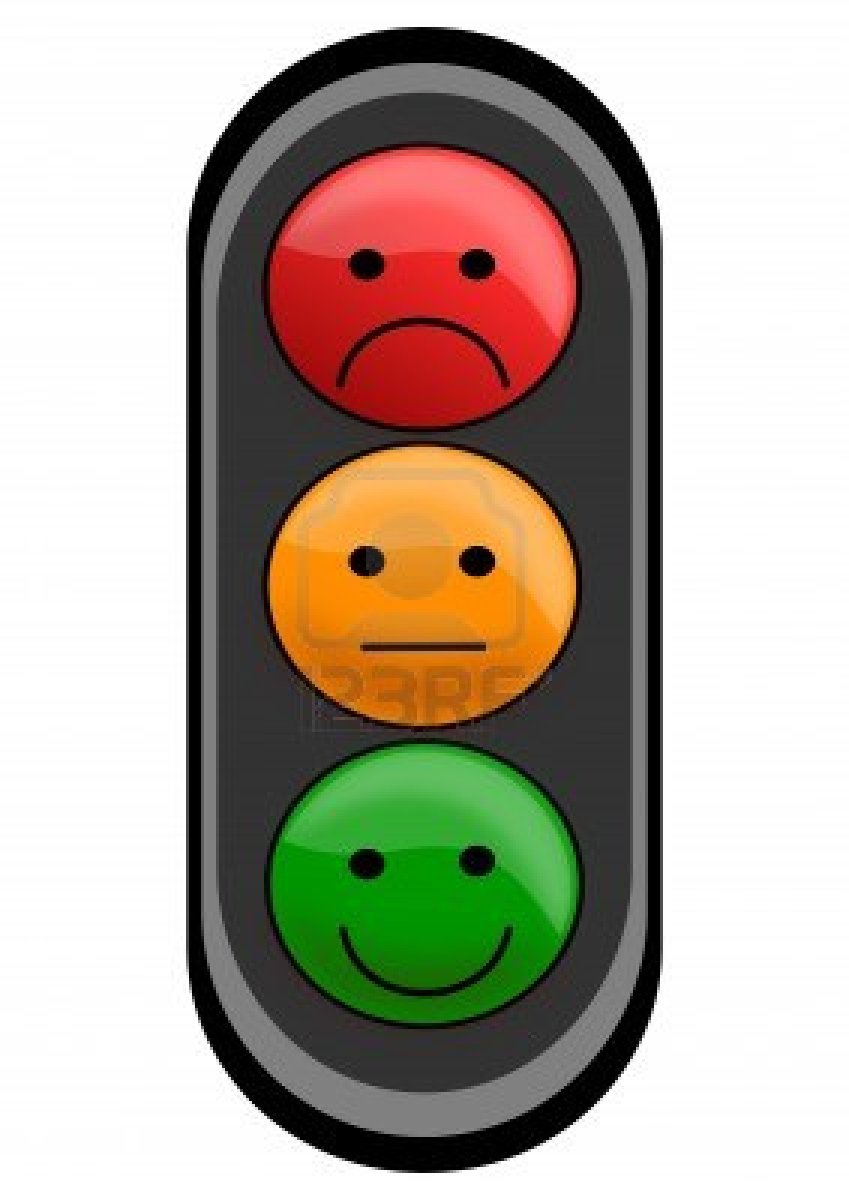 ROJO 
Emergencia: Incluye toda aquella condición médico quirúrgica agudo, que ponga en peligro la vida, un órgano o una función.
Tiempo estimado de atención de cero a  10 minutos

AMARILLO
Urgencia calificada: problema de salud, habitualmente de presentación súbita, que pone en riesgo la vida, órgano, tejido o función del paciente. 
Tiempo aproximado de espera 30 a 60 minutos

VERDE 
Urgencia no calificada: problema de salud que no pone en riesgo la vida, órgano o función del paciente.
 No existe un tiempo limite de espera para su atención
2. CLASIFICACIÓN ROJA- EMERGENCIA
El personal de enfermería

Activa alerta roja e ingresa en forma directa a sala de choque.

Avisa al personal de Atención al Usuario e inicia procedimiento para control de valores y ropa.

Informa al paciente sobre el tiempo probable de espera para su atención médica.

Envía a familiar o acompañante a la ventanilla de atención del usuario para el registro de datos del paciente y entrega tarjeta de clasificación.
CLASIFICACIÓN AMARILLA-URGENCIA CALIFICADA VERDE- URGENCIA NO CLASIFICADA
El personal de enfermería:
 
Informa al paciente sobre el tiempo probable de espera para recibir atención médica.

Envía a familiar o acompañante a la ventanilla de atención del usuario para el registro de datos del paciente y entrega tarjeta de clasificación.
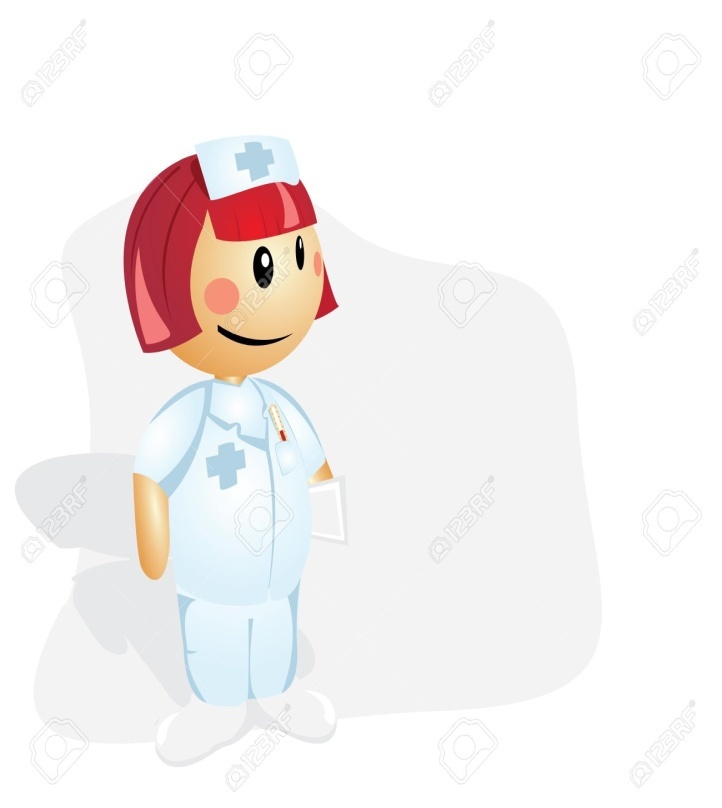 3. REGISTRO DE PACIENTES
El personal de atención al usuario (trabajo social):
 
Solicita datos personales, póliza de afiliación y Seguro Popular.
 
Ingresa datos del paciente al paciente al sistema y envía a caja.
 
Realiza el procedimiento administrativo del Ingreso-paciente y/o asigna cita médica.
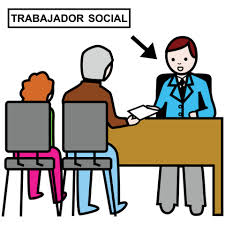 4. COBRO DE LA ATENCIÓN
El personal de recursos financieros (caja):
Recibe pago y genera recibo
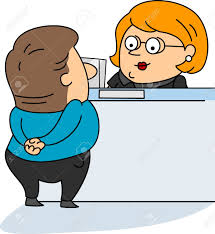 Atención Médica
El personal médico:
 
Otorga la atención dentro del término estimado según la clasificación de la gravedad del  padecimiento del paciente.
Al paciente hospitalizado en urgencias se le otorga la atención de médica y de considerarlo necesario, se le realizan estudios y/o se solicita interconsulta según sea el caso, se estabiliza al paciente. 
Se informa a los familiares con respecto el estado de salud de su paciente, en los diferentes horarios establecidos o antes si el caso lo amerita.
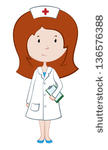 Atención Médica
De acuerdo con la evolución del paciente  y después de la evaluación del un equipo multidisciplinario de especialistas se decide el tratamiento a seguir .
1. Hospitalización de paciente a piso.
2. Tratamiento quirúrgico. 
3. Egreso de paciente.
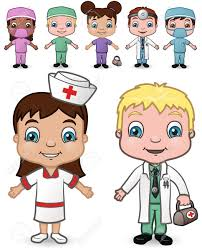 5. EGRESO DE PACIENTE
Una vez que cuentas por cobrar revisa que todas las áreas hayan terminado sus procedimientos y ejecuten debidamente en sistema, informa a Trabajo Social para que familiar pueda pasar a liquidar su cuenta.
 
El familiar se presenta a caja a liquidar la cuenta,  cuentas por cobrar extiende un aviso de pago, que se entrega a Trabajo Social y este se  presenta a enfermería y vigilancia, para que se les permita la salida.
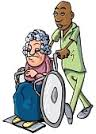 EL SERVICIO DE URGENCIAS DEL HRAEI
BRINDA ATENCIÓN LAS 24 HORAS DEL DÍA, LOS 365 DÍAS DEL AÑO.

CONMUTADOR:   5972 9800 

INFORMES:  EXT. 1048 Y 1046

CARRETERA  FEDERAL  MÉXICO PUEBLA KM. 34.5, PUEBLO DE ZOQUIAPAN. MUNICIPIO DE IXTAPALUCA, ESTADO DE MÉXICO. C.P. 56530.